Проект: 
«Одаренные дети – 
будущее России»
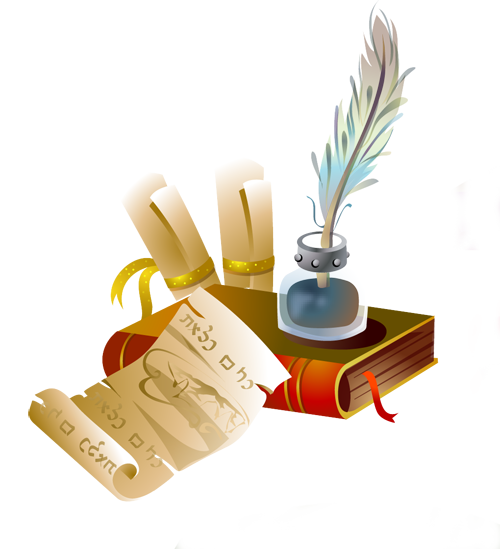 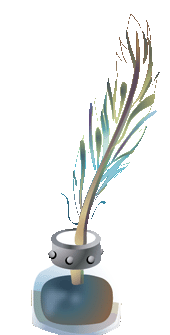 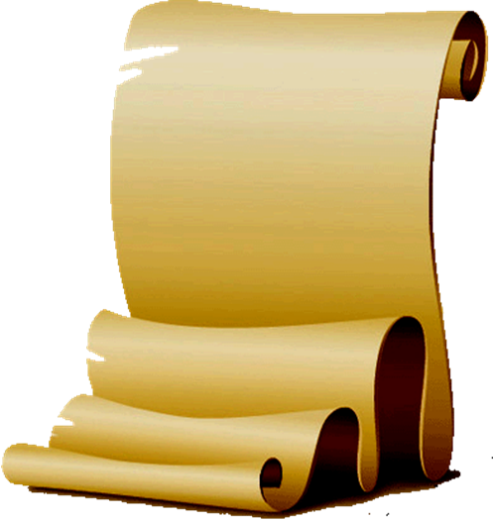 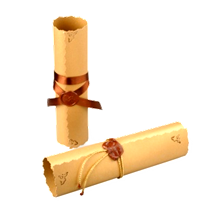 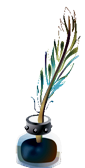 Направления реализации проекта
Формирование творческой индивидуальности ребёнка
Создание условий для развития системы поддержки одарённых детей
Грамотное психолого-педагогическое сопровождение  развития одарённых детей
Реализация региональных проектов и мероприятий в рамках организации межведомственного взаимодействия, и взаимодействия с ведущими научными школами России
Выстраивание индивидуального образовательного «маршрута» ребёнка с учётом специфики его творческой и индивидуальной одарённости
Укрепление материально-технической базы образовательных учреждений, работающих с одарёнными детьми рамках реализации региональных целевых программ
Определение личных параметров успеха каждого ребёнка
Обеспечение взаимодействия школы и семьи в организации сопровождения развития одарённости детей
Включение  ребёнка в систему массовых мероприятий, направленных на раскрытие его творческого потенциала
Своевременное информирование учащихся и творческих коллективов о проведении Всероссийских и международных открытых конкурсов, фестивалей, соревнований, олимпиад
Победители и призеры Муниципального этапа Всероссийской олимпиады школьников
В 2015-2016 учебном году учащиеся нашей школы заняли 23 призовых места на районном этапе Всероссийской олимпиады школьников. Трое из них стали победителями: ученик 9 класса Пивоваров Дмитрий по русскому языку; ученица 9 класса Болотникова Валентина по географии, ученик 10 класса Сухов Владимир – по географии.
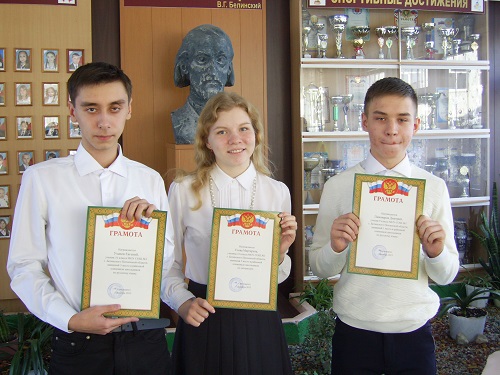 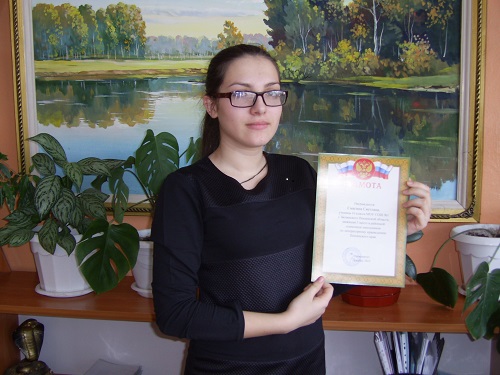 Научно-практическая конференция 
«Старт в науку»
В целях развития культуры и навыков проектной и исследовательской деятельности учащихся, выявления интеллектуального потенциала, создания условий для самореализации учащихся школы средствами учебно-исследовательской, творческой и научной деятельности в школе проходит конкурс научно-исследовательских и творческих работ учащихся «СТАРТ В НАУКУ».
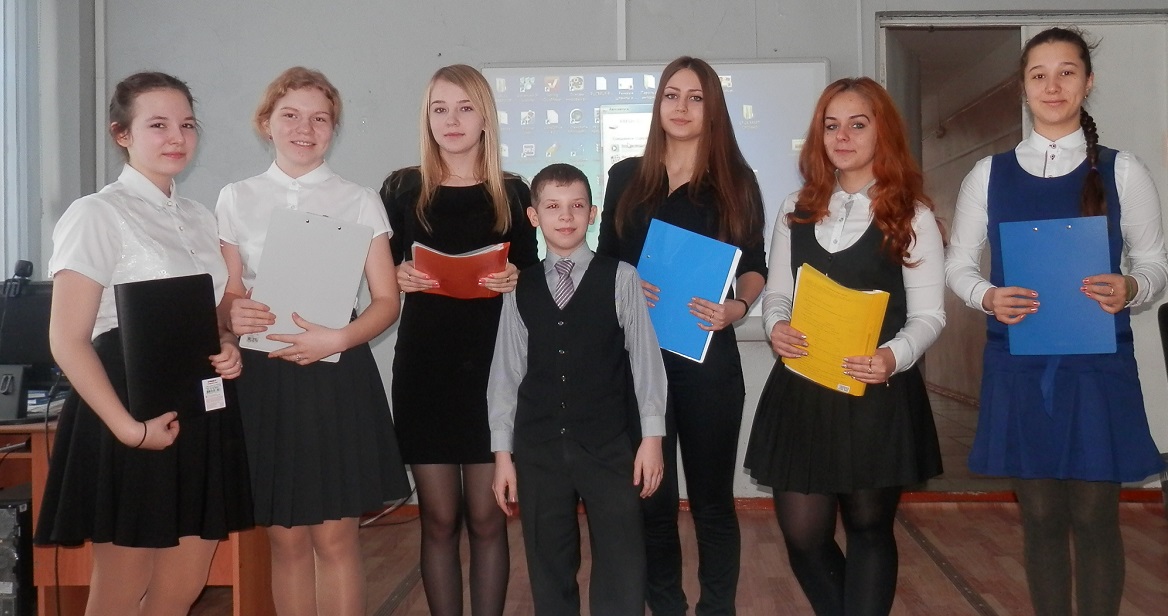 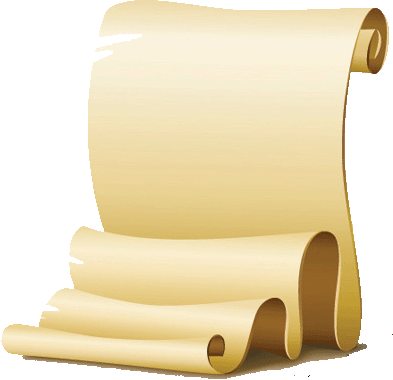 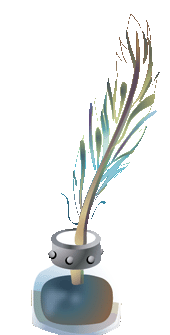 Шахматная школа
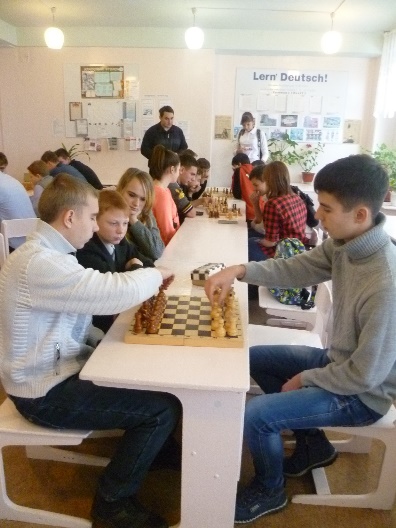 Учащиеся МОУ СОШ №1 г. Белинского ежегодно принимают участие в районных и областных соревнованиях по шахматам и занимают призовые места. В декабре 2016 года команда нашей школы  стала победителем в старшей возрастной группе и заняла 2 место в младшей возрастной группе.
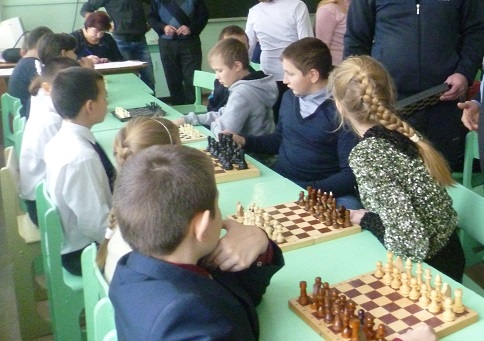 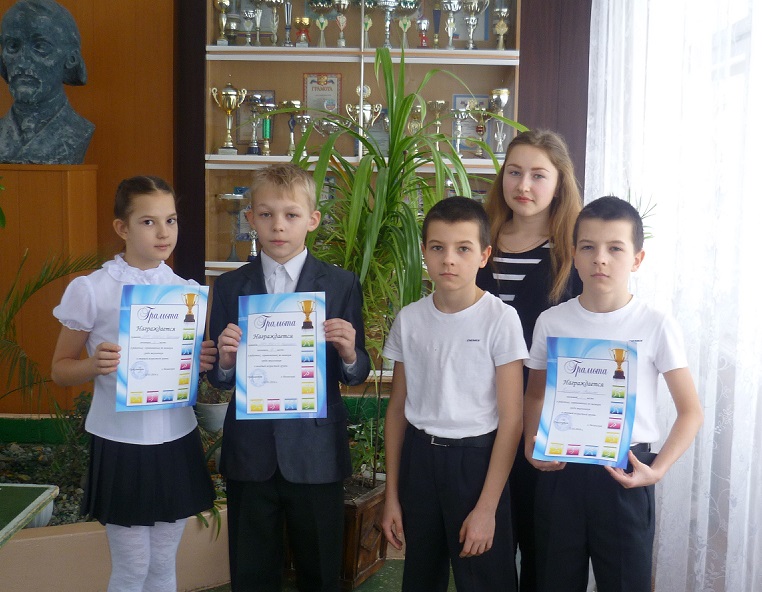 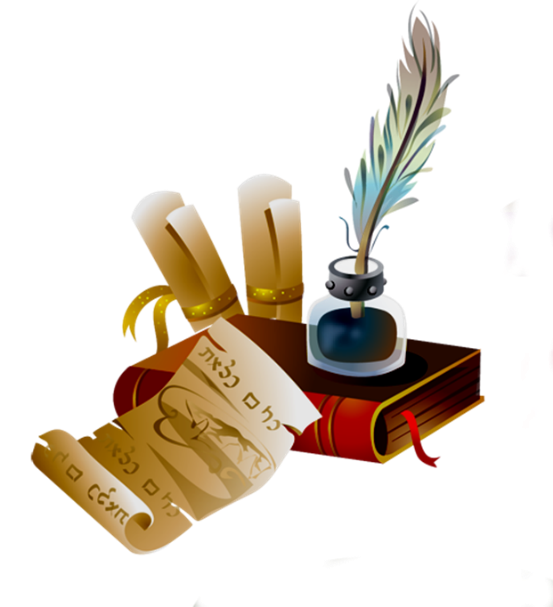 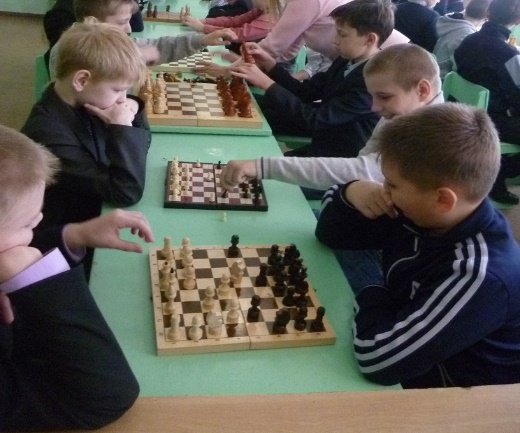 Спорт в школе
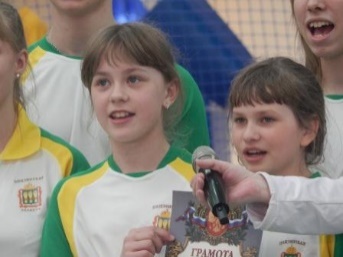 Учащиеся нашей школы принимают участие в различных соревнованиях и занимают призовые места.
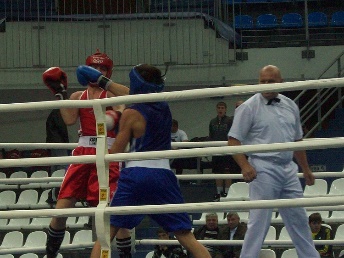 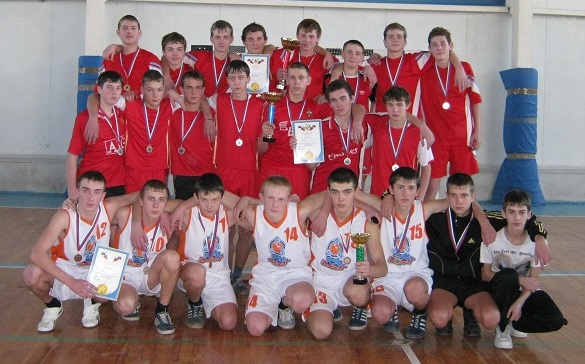 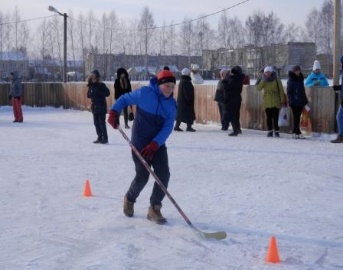 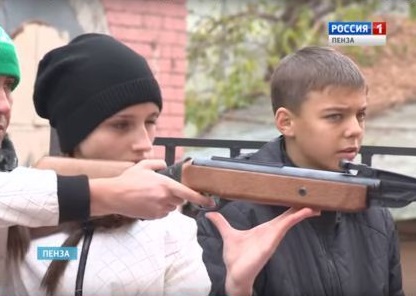 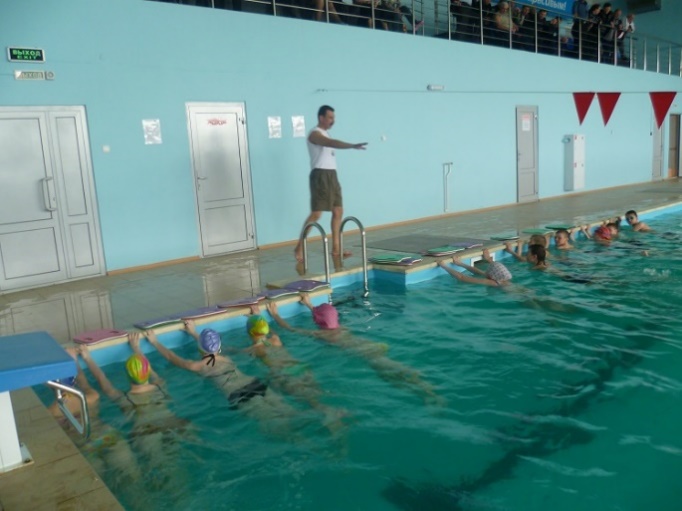 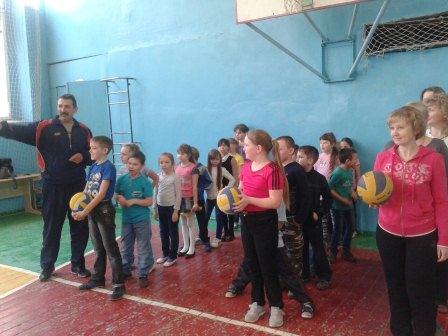 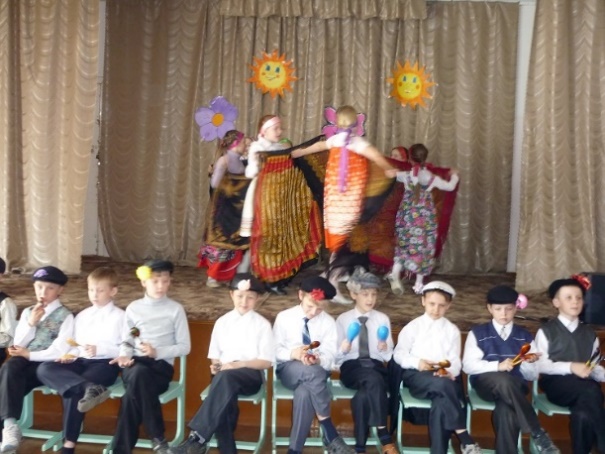 Приобретение детьми знаний в области искусства, развитие их эстетических чувств и художественно—творческих способностей помогает им глубже познать окружающий мир. Музыка — это могучее средство воспитания. Она оказывает глубокое влияние на человека, на его переживания, чувства и настроение. Она помогает лучше понять жизненные явления и пробуждает в человеке лучшие качества. Музыка помогает бороться с грубостью, некультурностью, она окрашивает чувства детей в более светлый и жизнерадостный тон.
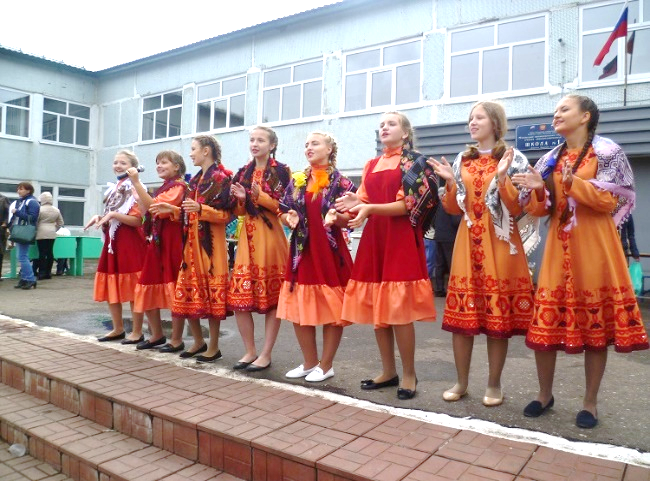 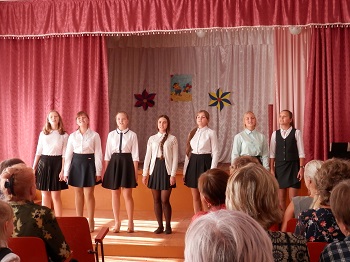 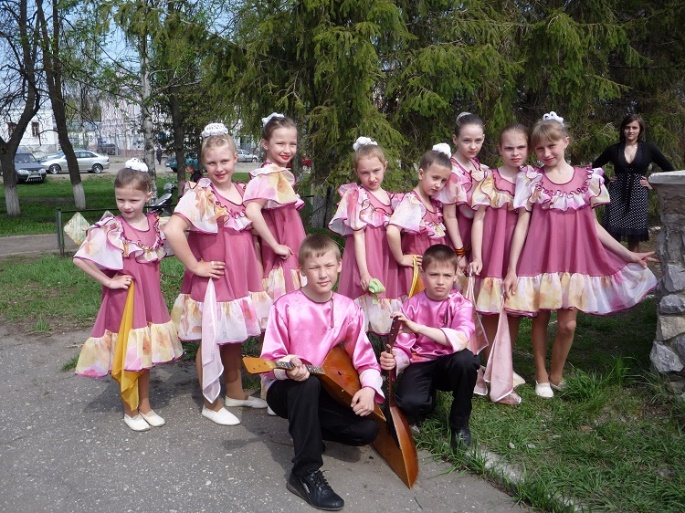 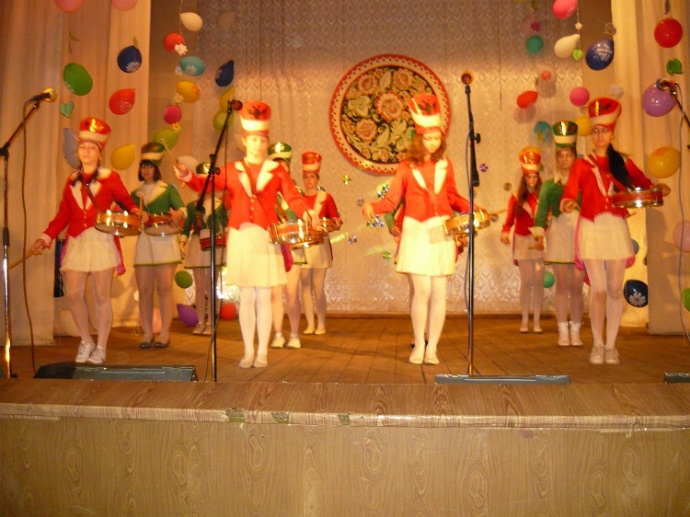 Участие в конкурсах и олимпиадах – залог успеха учеников
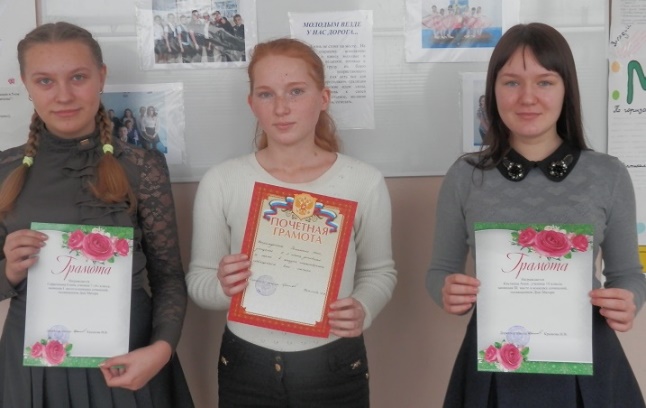 Залог успешного обучения в школе – это развитие и активное использование учениками своих творческих способностей. Учащиеся нашей школы принимают активное участие в конкурсах, олимпиадах, фестивалях, викторинах, научно-практических конференциях.
   Творческие и исследовательские конкурсы бесспорно формируют активную, самостоятельную и инициативную позицию школьника, который может сказать про себя : «Я знаю, для чего познаю мир, я могу применять свои знания, я умею добывать новые знания».
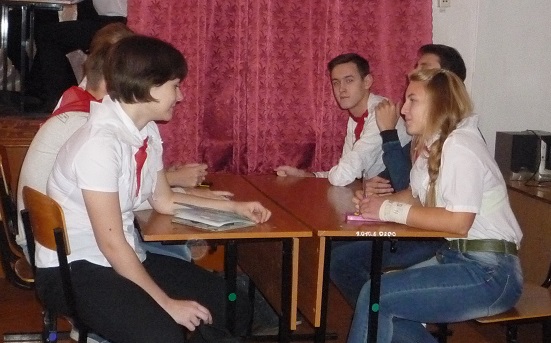 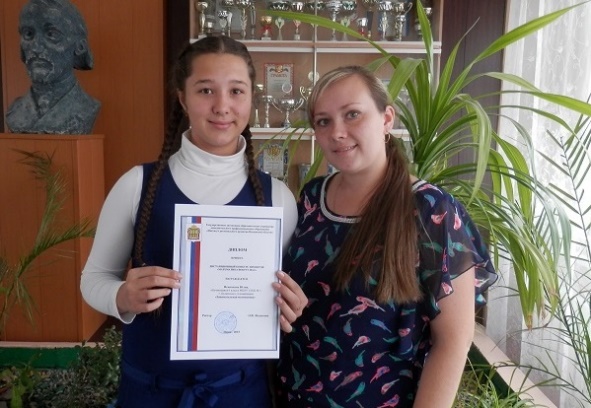